文字
PowerPoint
Template
边框
MarcoKing
Docer designer
文字
1
边框
Click to add title
Thought for customer service "is the sacred mission of hi design
Add Your Headline Here
What we hope to achieve in the short and long run
文字
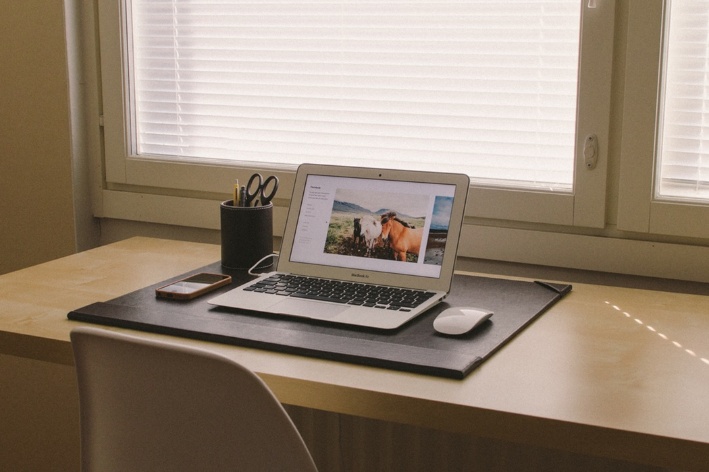 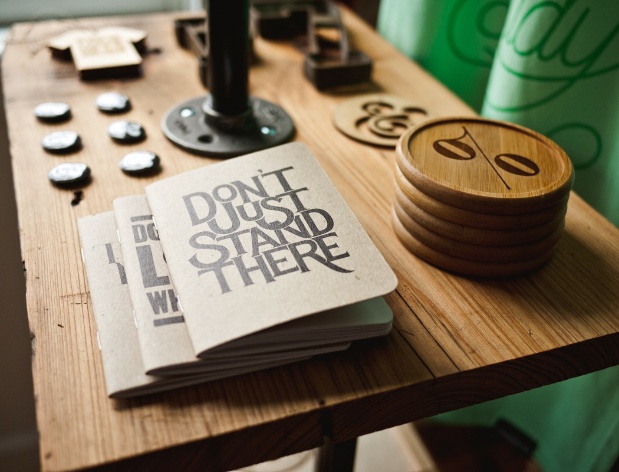 59%
Lorem ipsum dolor sit amet, consectetur adipisicing elit, sed do eiusmod tempor incididunt ut labore et dolore magna
From 2014
边框
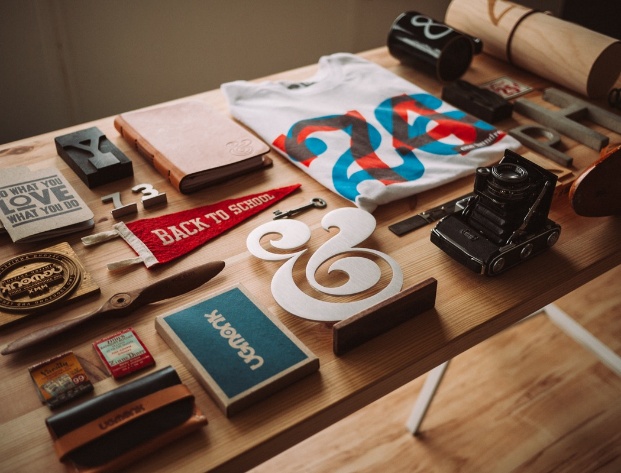 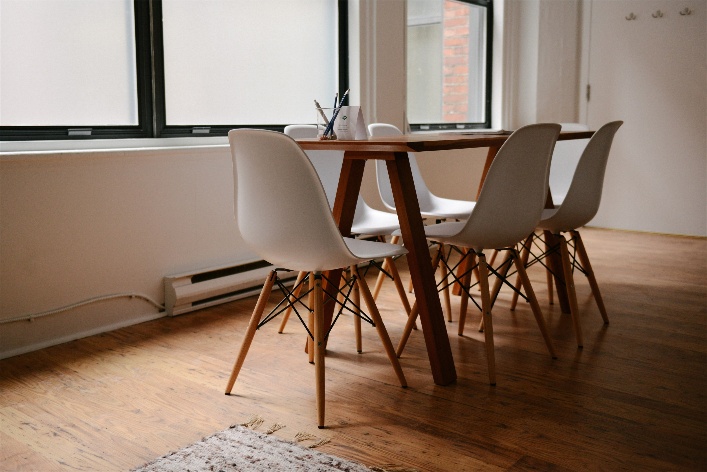 Lorem ipsum dolor sit amet, consectetur adipisicing elit, sed do eiusmod tempor incididunt ut labore et dolore magna
34%
From 2014
Add Your Headline Here
What we hope to achieve in the short and long run
文字
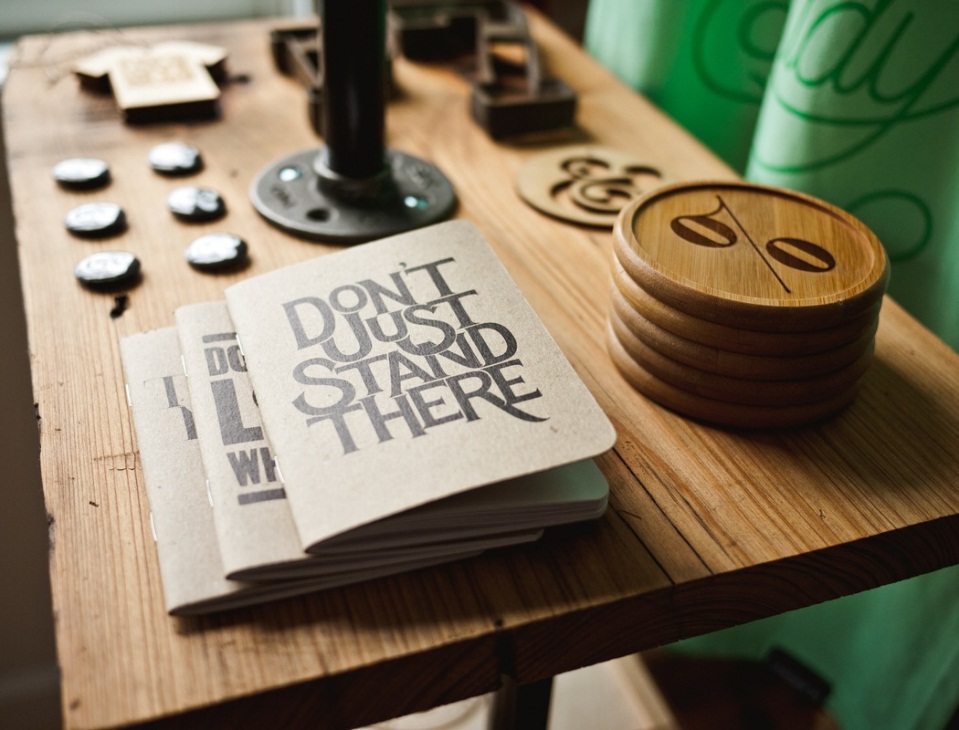 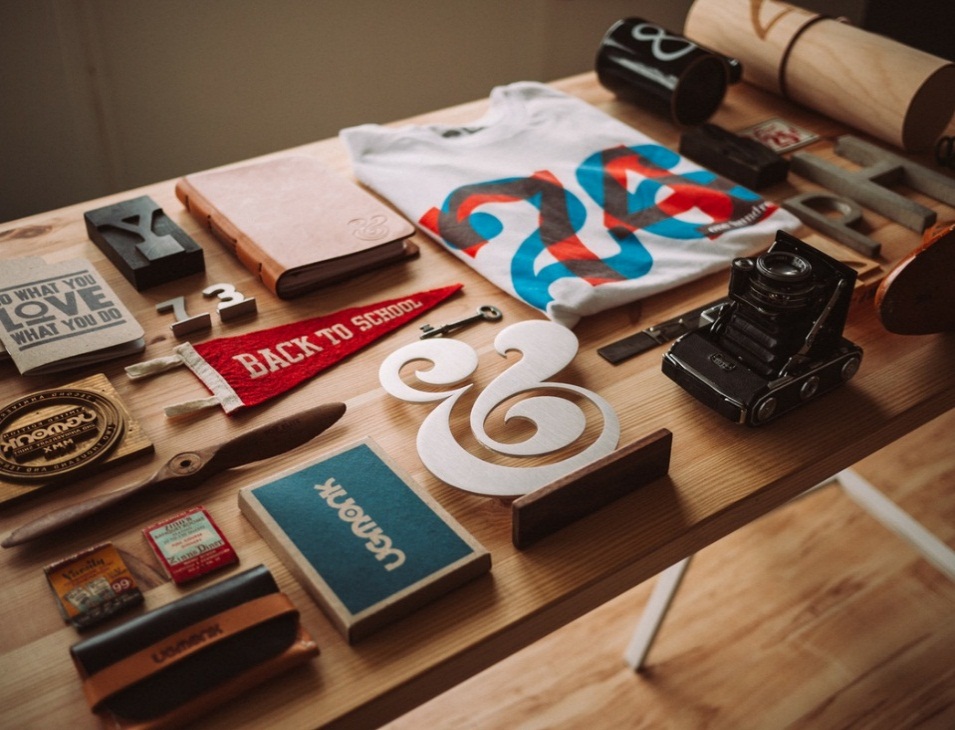 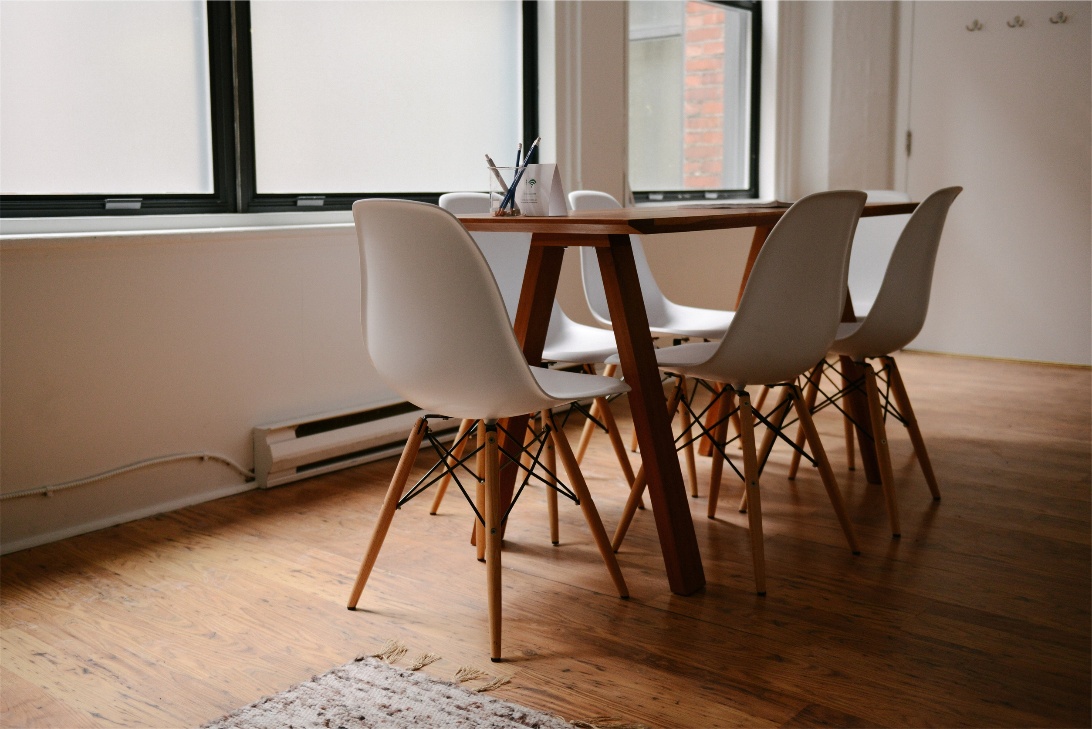 34%
From 2014
Lorem ipsum dolor sit amet, consectetur adipisicing elit, sed do eiusmod tempor incididunt ut labore et dolore magnaLorem ipsum dolor sit amet, consectetur adipisicing elit, sed do eiusmod tempor incididunt ut labore et dolore magna
边框
Lorem ipsum dolor sit amet, consectetur adipisicing elit, sed do eiusmod tempor incididunt ut labore et dolore magnaLorem ipsum dolor sit amet, consectetur adipisicing elit, sed do eiusmod tempor incididunt ut labore et dolore magna
Add Your Headline Here
What we hope to achieve in the short and long run
文字
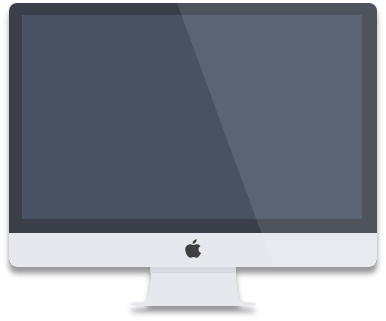 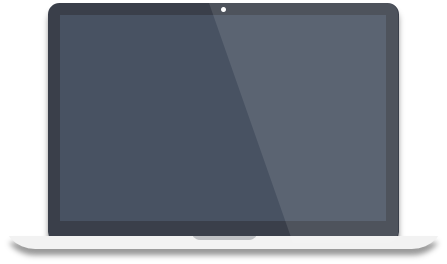 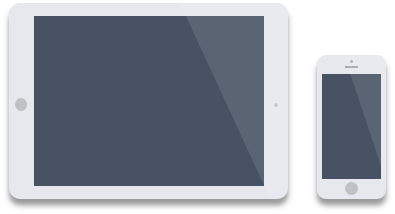 LOREM IPSUM DOLOR AMET
LOREM IPSUM DOLOR AMET
LOREM IPSUM DOLOR AMET
边框
CONSECTETUR ELIT
CONSECTETUR ELIT
CONSECTETUR ELIT
Lorem ipsum dolor sit amet, consectetur 
adipisicing elit, sed do eiusmod tempor 
incididunt ut labore et dolore magna
Lorem ipsum dolor sit amet, consectetur 
adipisicing elit, sed do eiusmod tempor 
incididunt ut labore et dolore magna
Lorem ipsum dolor sit amet, consectetur 
adipisicing elit, sed do eiusmod tempor 
incididunt ut labore et dolore magna
81,680
81,680
81,680
文字
2
边框
Click to add title
Thought for customer service "is the sacred mission of hi design
Add Your Headline Here
What we hope to achieve in the short and long run
文字
9,300
3,500
2,400
Million
Million
Million
边框
Lorem ipsum dolor sit amet, consectetur adipisicing elit, sed do eiusmod tempor incididunt ut labore et dolore magna
Lorem ipsum dolor sit amet, consectetur adipisicing elit, sed do eiusmod tempor incididunt ut labore et dolore magna
Lorem ipsum dolor sit amet, consectetur adipisicing elit, sed do eiusmod tempor incididunt ut labore et dolore magna
Add Your Headline Here
What we hope to achieve in the short and long run
文字
Million
9,300
LOREM IPSUM DOLOR AMET
CONSECTETUR ELIT
边框
Lorem ipsum dolor sit amet, consectetur adipisicing elit, sed do eiusmod tempor incididunt ut labore et dolore magnaLorem amet, consectetur adipisicing elit, sed do eiusmod tempor incididunt ut labore et dolore magna consectetur adipisicing elit, sed do eiusmod tempor incididunt .
Add Your Headline Here
What we hope to achieve in the short and long run
文字
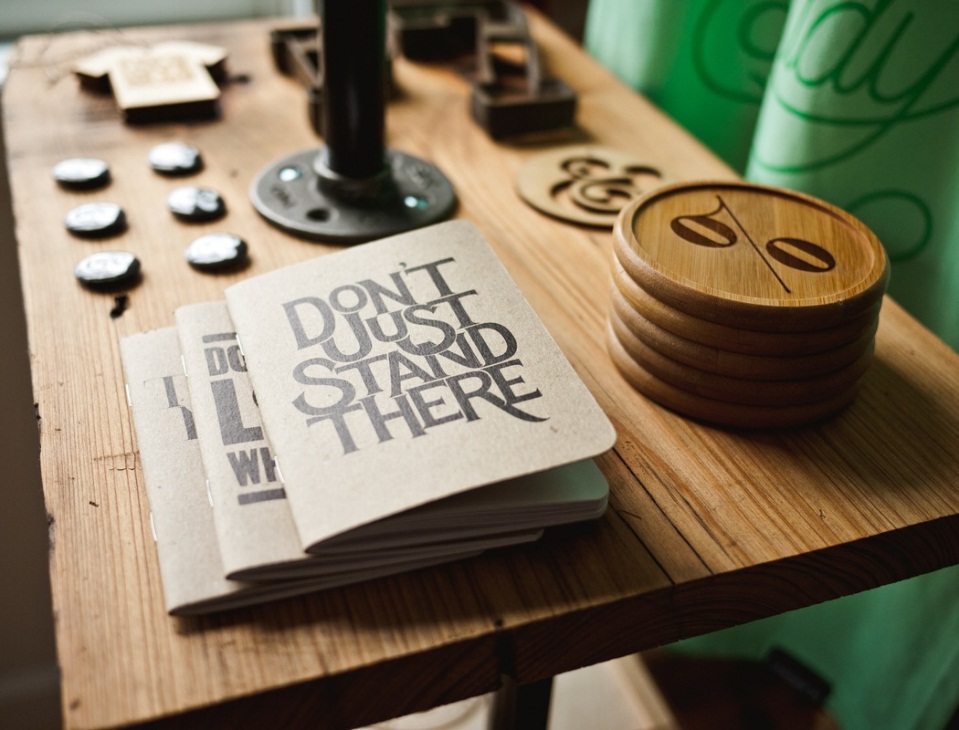 Add The Title
Add The Title
The concepts national income and national product have roughly the same value and can be used interchangeably if our interest is in their sum
The concepts national income and national product have roughly the same value and can be used interchangeably if our interest is in their sum
边框
Add The Title
Add The Title
The concepts national income and national product have roughly the same value and can be used interchangeably if our interest is in their sum
The concepts national income and national product have roughly the same value and can be used interchangeably if our interest is in their sum
Add Your Headline Here
What we hope to achieve in the short and long run
文字
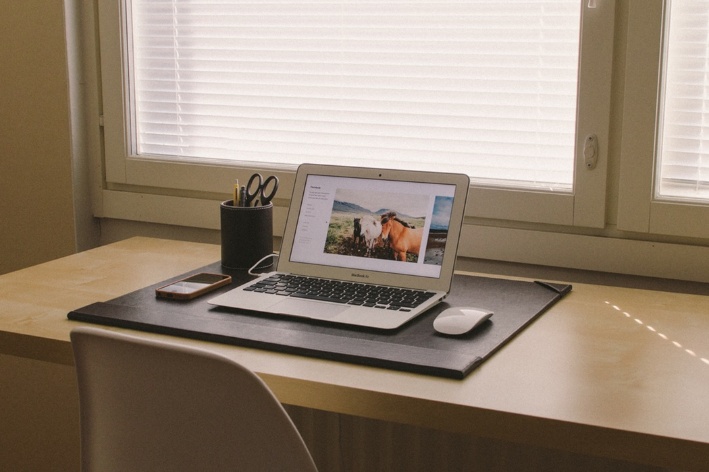 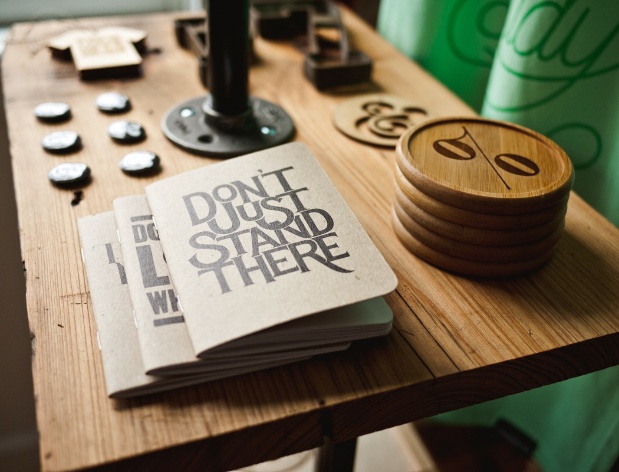 ADD THE TITLE
The concepts national income and national product have roughly the same value and can be used interchangeably
The concepts national income and national product have roughly
The concepts national income and national product have roughly
边框
The concepts national income and national product have roughly
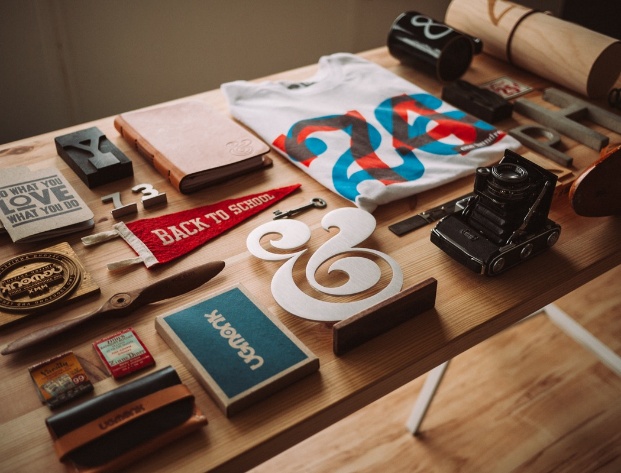 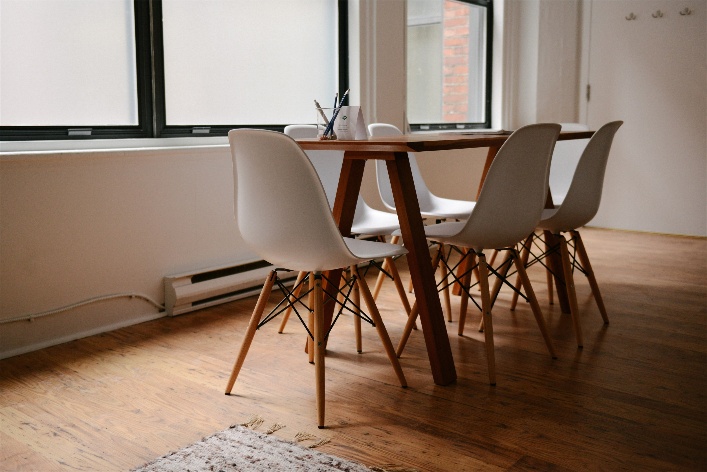 文字
3
边框
Click to add title
Thought for customer service "is the sacred mission of hi design
Add Your Headline Here
What we hope to achieve in the short and long run
文字
48%
52%
From 2014
From 2014
边框
Lorem ipsum dolor sit amet, consectetur adipisicing elit, sed do eiusmod tempor incididunt ut labore et dolore magnaLorem ipsum dolor sit amet, consectetur adipisicing elit, sed do eiusmod tempor incididunt ut labore et dolore magna
Lorem ipsum dolor sit amet, consectetur adipisicing elit, sed do eiusmod tempor incididunt ut labore et dolore magnaLorem ipsum dolor sit amet, consectetur adipisicing elit, sed do eiusmod tempor incididunt ut labore et dolore magna
Add Your Headline Here
What we hope to achieve in the short and long run
文字
Coordinate
Cloud automatic
This is an example text. example text. go ahead and replace it.
This is an example text. example text. go ahead and replace it.
Date reliable
Visual graphic
Team work
This is an example text. example text. go ahead and replace it.
This is an example text. example text. go ahead and replace it.
This is an example text. example text. go ahead and replace it.
边框
Rigorous
This is an example text. example text. go ahead and replace it.
Add Your Headline Here
What we hope to achieve in the short and long run
文字
ADD THE TITLE
ADD THE TITLE
The concepts national income and national product have roughly
The concepts national income and national product have roughly
ADD THE TITLE
ADD THE TITLE
The concepts national income and national product have roughly
The concepts national income and national product have roughly
边框
The concepts national income and national product have roughly the same value and can be used interchangeably if our interest is in their sum total which is measured as the market value of the total output of goods and services of an economy in a given period, usually a year.
文字
4
边框
Click to add title
Thought for customer service "is the sacred mission of hi design
Add Your Headline Here
What we hope to achieve in the short and long run
文字
82%
76%
92%
54%
边框
+17,356,123
+17,356,123
+17,356,123
+17,356,123
The concepts national income and national product have roughly
The concepts national income and national product have roughly
The concepts national income and national product have roughly
The concepts national income and national product have roughly
Add Your Headline Here
What we hope to achieve in the short and long run
文字
20%
50%
30%
ADD THE TITLE
ADD THE TITLE
ADD THE TITLE
边框
The concepts national income and national product have roughly
The concepts national income and national product have roughly
The concepts national income and national product have roughly
The concepts national income and national product have roughly
The concepts national income and national product have roughly
The concepts national income and national product have roughly
Add Your Headline Here
What we hope to achieve in the short and long run
文字
200
New Yorrk
Paris
60
48
London
57
Paris
139
London
Insert Info
Insert Info
边框
Lorem iosum Dolor
Sit amet
Lorem iosum Dolor
Sit amet
Add Your Headline Here
What we hope to achieve in the short and long run
文字
Lorem ipsum dolor sit amet, consectetur adipisicing elit, sed do eiusmod tempor incididunt ut labore et dolore magna
Lorem ipsum dolor sit amet, consectetur adipisicing elit, sed do eiusmod tempor incididunt ut labore et dolore magna
34%
边框
Lorem ipsum dolor sit amet, consectetur adipisicing elit, sed do eiusmod tempor incididunt ut labore et dolore magna
From 2014
Lorem ipsum dolor sit amet, consectetur adipisicing elit, sed do eiusmod tempor incididunt ut labore et dolore magna
2011
2012
2013
2014
2015
文字
Thanks For
Watching
边框
MarcoKing
Docer designer